Преодолеваем дисграфию, играя!
Учитель-логопед: Евсеева Д.Н
Дисграфия — нарушение письменной речи.
Часто встречающиеся ошибки:
Пропуск букв и слогов (моко – молоко, комата). 
Не дописывание слов (сосн-сосна). 
Перестановка букв, слогов (мотолок).
Часто встречающиеся ошибки:
Слитное написание слов в предложении (Мыкупались вморе). 
Орфографические ошибки при знании правил (снига, лыжы). 
Замена букв (сапка, шираф).
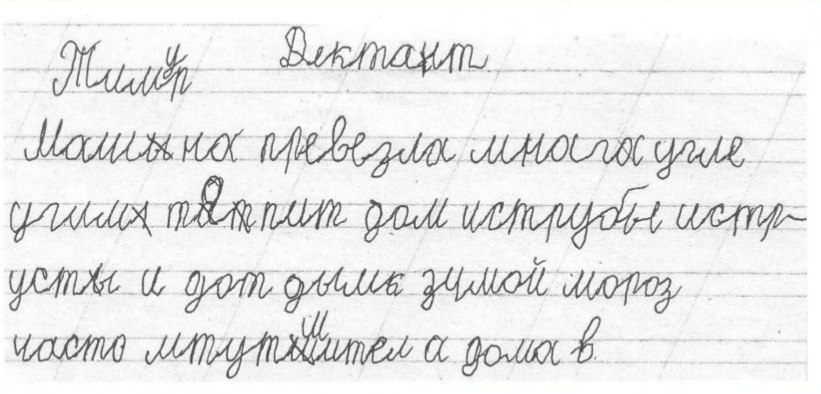 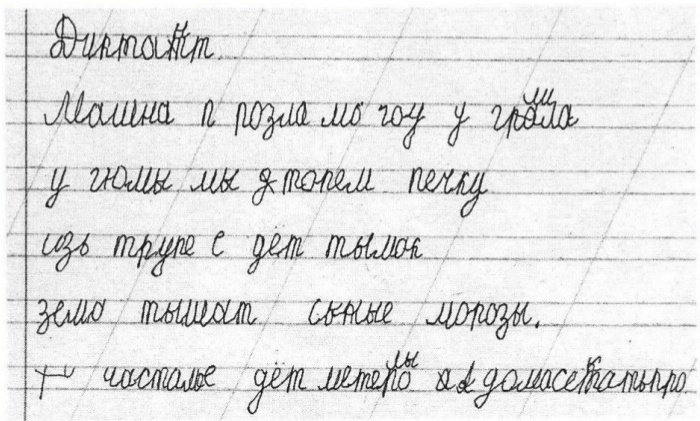 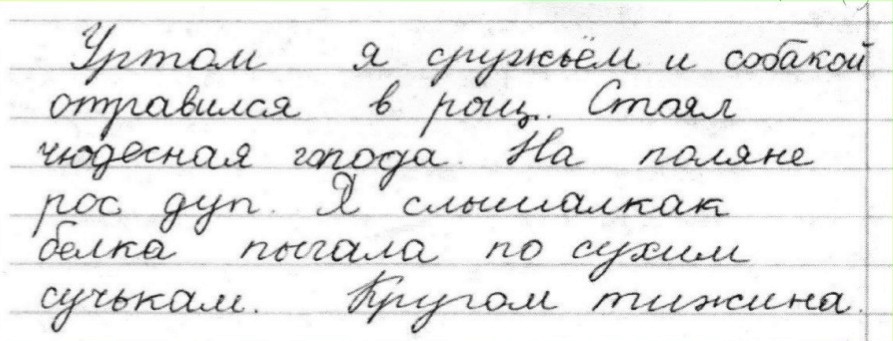 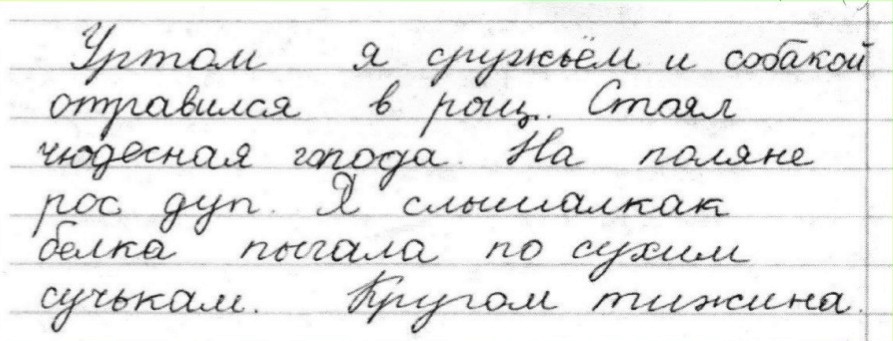 Пропуск букв и слогов, их перестановка
«Магазин»
АРБУЗ
А
Р
Б
У
З
роматный
убиновый
ольшой
питанный
вонкий
«Наборщик».
РЫБАК
Краб
Бак
Рыба
Рак
Бык
«Рассыпушки»
ЩРОБ           НАУЛ           ЦА КУ РИ
Борщ
Луна
Курица
«Шифровальщики»
МАШИНА
М*Ш*Н*
_ А _И _ А
Недописывание слов, слитное написание слов
«Кузовок»
-ОК-
-ИНА-
картина
грибок
балерина
носок
глазок
резина
чулок
«Слова зовут на помощь»
РЕКАДЕРЕВОСТОЛ
ТЕЧЁТРАСТЁТСТОИТ
«Хвостоглав»
ЛЫЖИРАФИШАРИК
Афиша
Лыжи
Шарик
Жираф
«Неудачный робот»
ГИТАРА
СОСНЫ
_ _ _ НЫ
_ _ ТА _ _
Орфографические ошибки при знании правил, замены букв звонкий →глухой
«Много и один»
Страна – страны                           Поля - поле
Звено – звенья                                 Плоды - плод
Зоркий глаз, чёткое ухо»
Лыжи, чай, Оля, гриб, точка.
чк
жи
ча
б
О
«Не соглашайся»
Укроп – нет укропа
Сугроб – нет сугроба
«Назови много предметов»
Дуб – дубы.